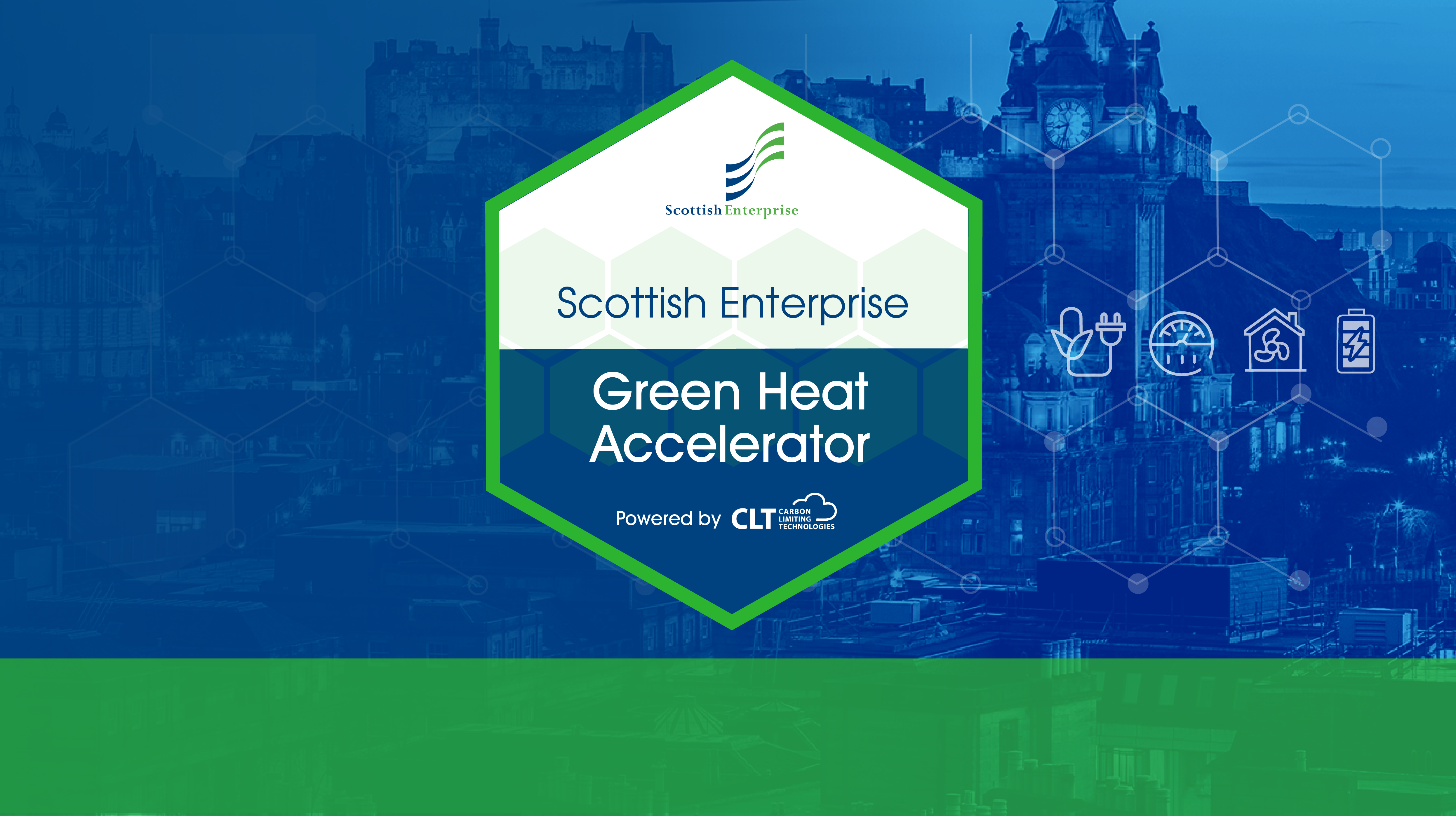 Workshop 5 –creating effective partnerships
10th November 2022
Agenda
Stages of major projects – who to engage/partner with and when?
Complex partners and customers – how to address different stakeholder?
Objective
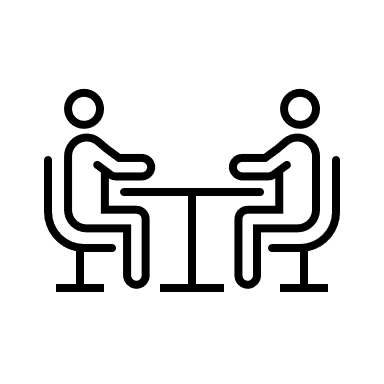 Introduce you to methods that can help you tackle partnering in major project opportunities


Consider complex partners and the roles within them
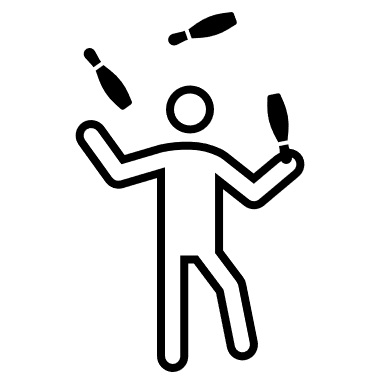 Confidential
3
Stages of a major project – when are players involved – when do you engage?
If you are a major component – need to be involved here
If you are a smaller component – need to be involved here
Confidential
4
Engagement/Partnering example: Core systems/component
Confidential
5
Stages of a major project, potential partners, and when to engage them - tool
Confidential
6
Exercise
Using the format to consider which partners you need (for a major project you are considering – or would like to be part of) and when to engage them
Will they support you being part of the programme?
How can you ensure this?
Confidential
7
Agenda
Stages of major projects – who to engage/partner with and when?
Complex partners and customers – how to address different stakeholder?
Partnering with big complex organisations
Have you ever heard this said? (or have you said something like this?):

“We’re talking to Shell – they are really interested”

“Their R&D guy said they would love to see this included in their new development project”

“They said they would move fast on this”
9
Know “who is who”
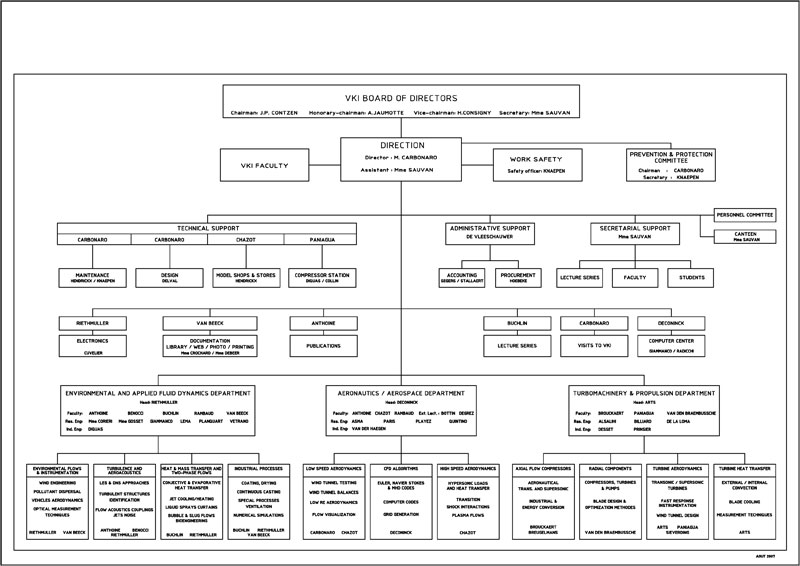 Blockers
Decision Makers
Influencers
There will be several people involved in decision making. You will need an internal champion.
Understand the Operational Corporate Drivers
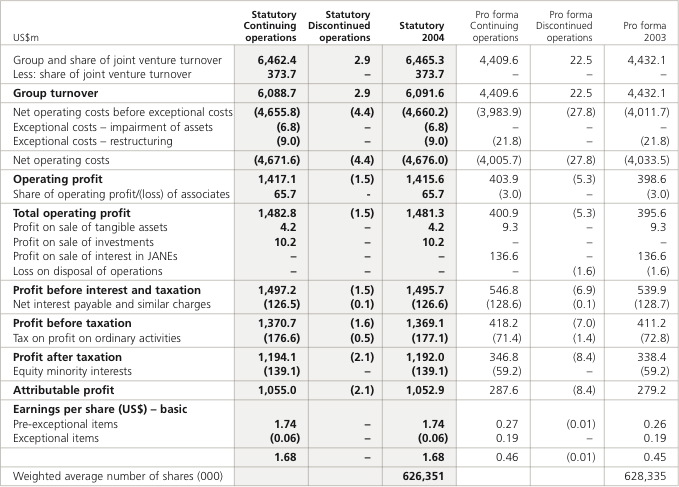 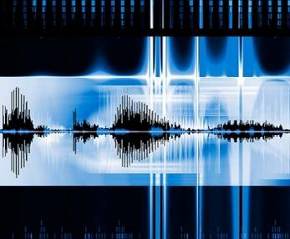 The corporate drivers will determine behaviour. Its critical to ensure your venture is clearly aligned with KPIs and divisional scorecard
Understanding the end user buying process and buying factors?
Buying processes: 
Who are the decision makers, what’s the budget limit?
Buying factors:  
Is your solution valued  for cost reduction, performance improvement  capacity expansion?
Impact: 
What’s the level of impact on clients operation? 
What’s the relative importance in the project hierarchy? 
Other
Finance or purchase agreements, Warranties, installation & commissioning considerations, decision time frames, references.
12
Economic Buyer
User
Technical Buyer/ Evaluator
Coach
Components of a Complex Customer
Complex partners - made up of differing but influential different stakeholders
Often we think of business customers as if the are a single entity – “we made a sale to BP this week” – this is highly misleading
Business customers are typically complex – that is there are several people involved making a purchase decision – each with a distinct role
In this model there are four distinct roles within the business customer
Economic buyer – the person with the cheque book (often the boss of the user)
Technical buyer – the person who has to be satisfied that the goods are “fit for purpose”
User – the actual people using the products and services
Coach – a customer employee who is keen that your products are purchased and will help you to meet the right set of people – for major or difficult sales a coach is invaluable
13
Economic Buyer
User
Technical Buyer
Coach
Components of a Complex Customer
Strategic Selling - Most business customers are “complex”- made up of differing but influential different buyers
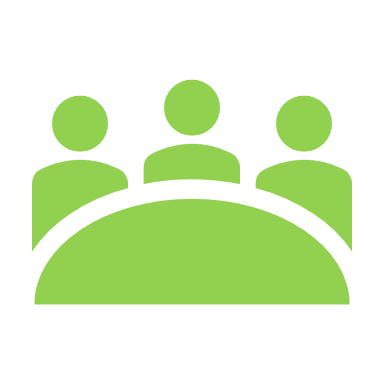 Board
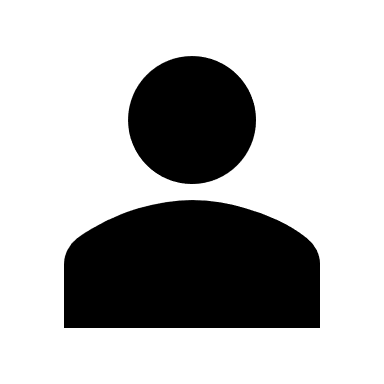 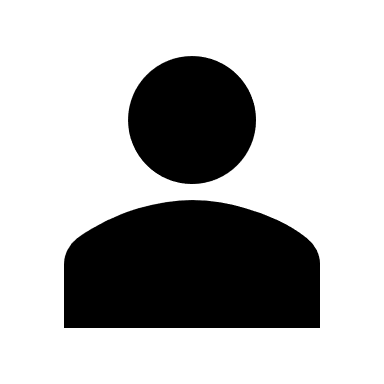 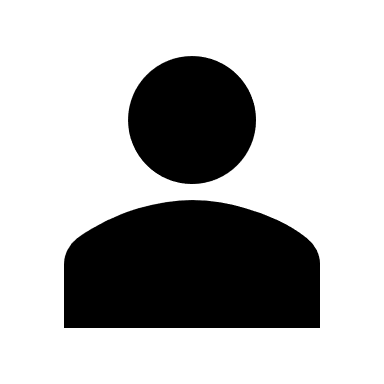 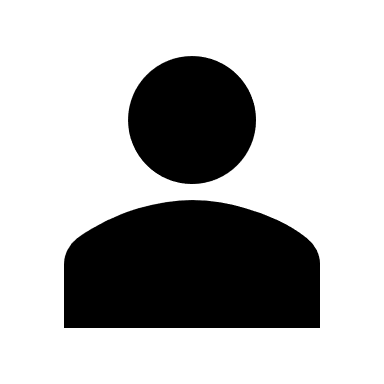 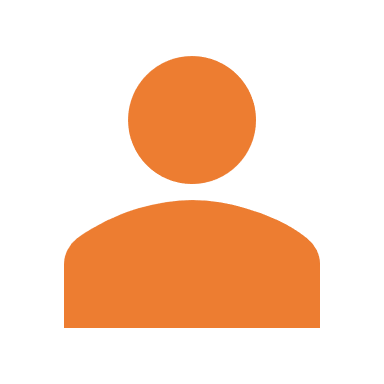 Gareth
Sarah
David
Bob
James
James
I like  a different technology
14
Complex partners - made up of differing but influential different stakeholders
Economic Buyer:

Key concerns:

How to get on-side?:
User:

Key concerns:

How to get on-side?:
Technical Buyer/Evaluator:

Key concerns:

How to get on-side?:
Coach:

Key concerns:

How to get on-side?:
15
Exercise
Using the format to consider who are the key stakeholders in the partner – what are the key concerns of each
How do we ensure each stakeholder is positive towards us?
Confidential
16
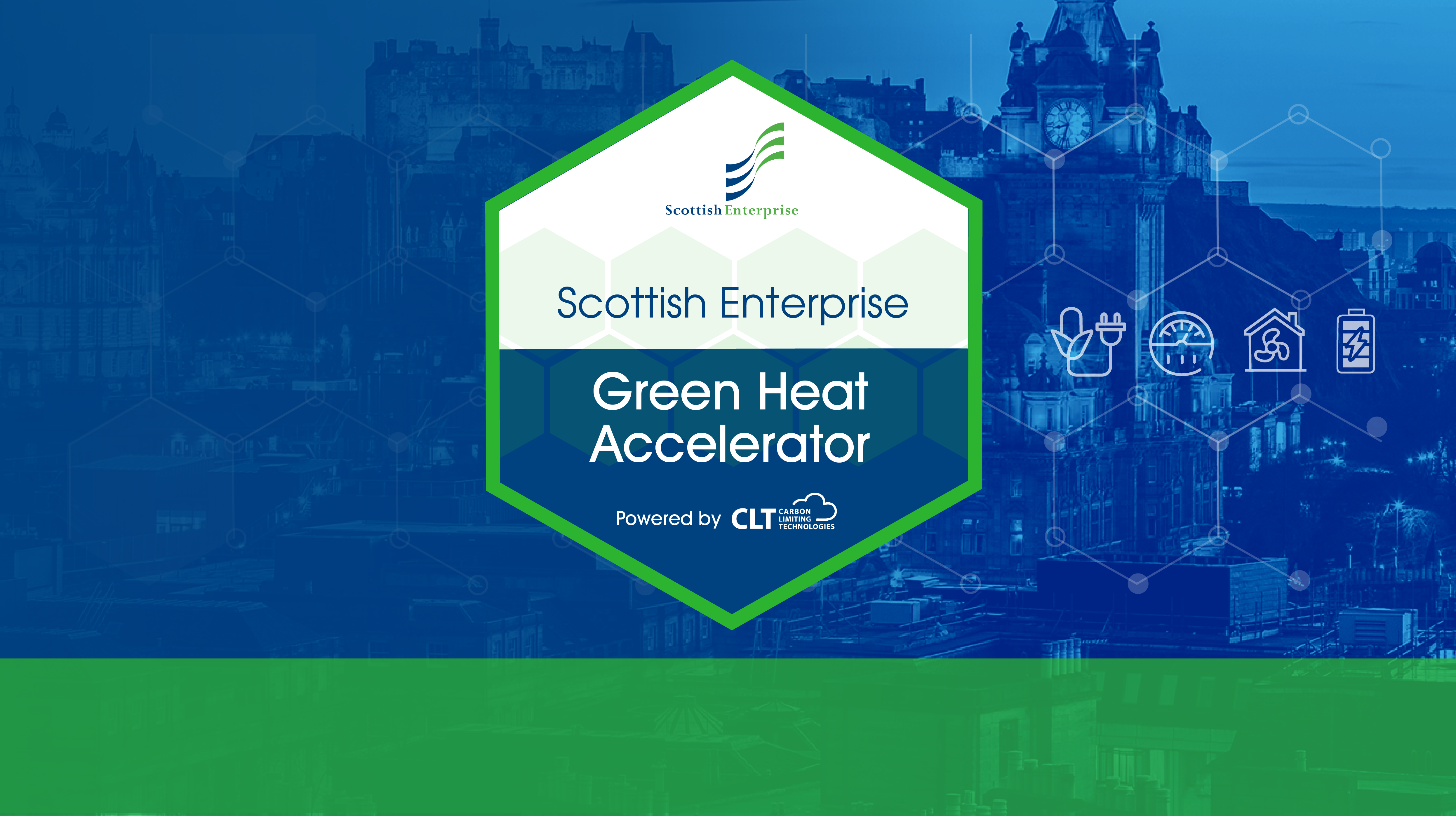 Questions?